TOÁN 2
Tập 1
Tuần 10
Bài 29: Phép cộng (có nhớ)trong phạm vi 100 – Tiết 1
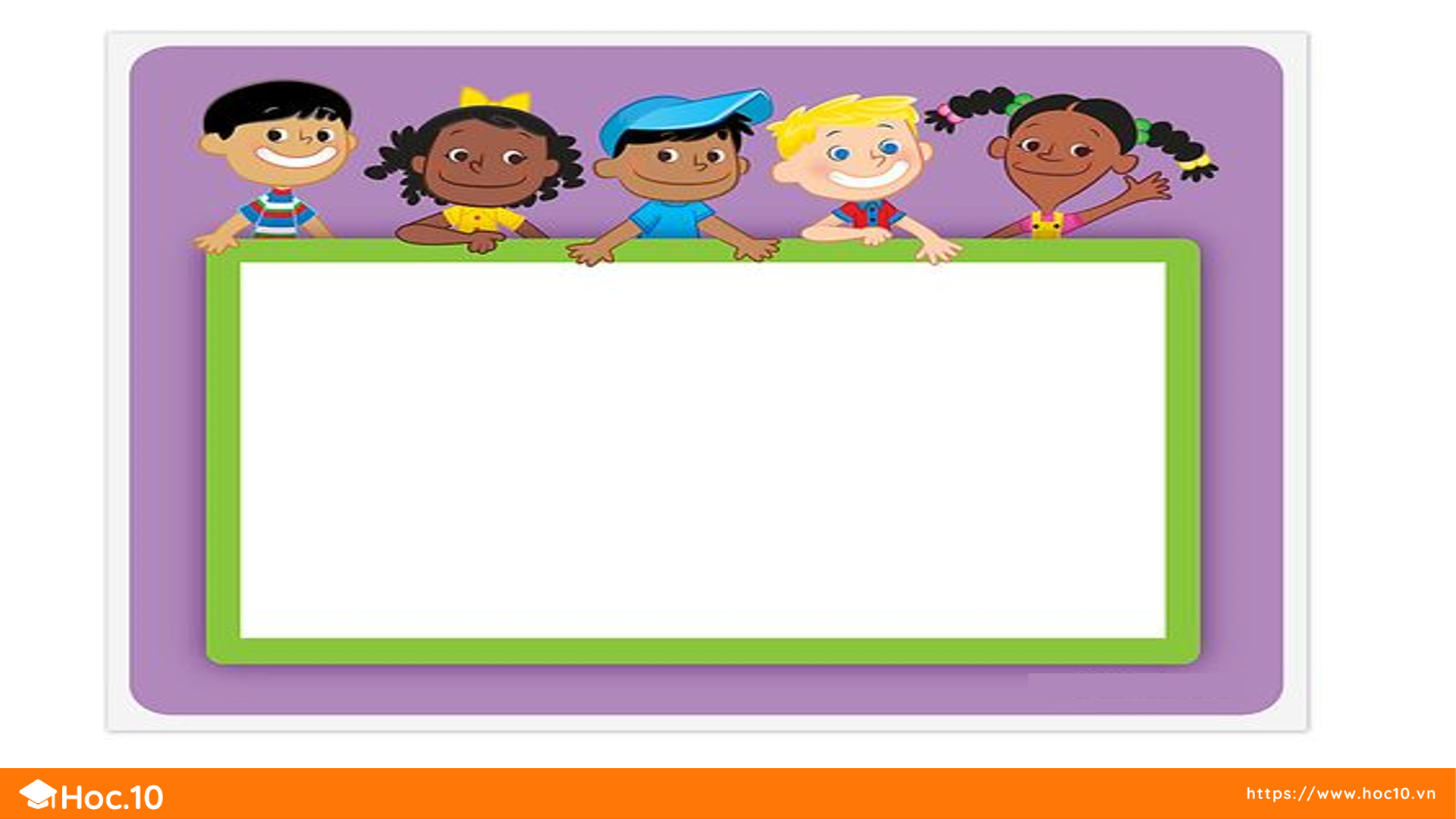 KHỞI ĐỘNG
TRÒ CHƠI TRUYỀN ĐIỆN
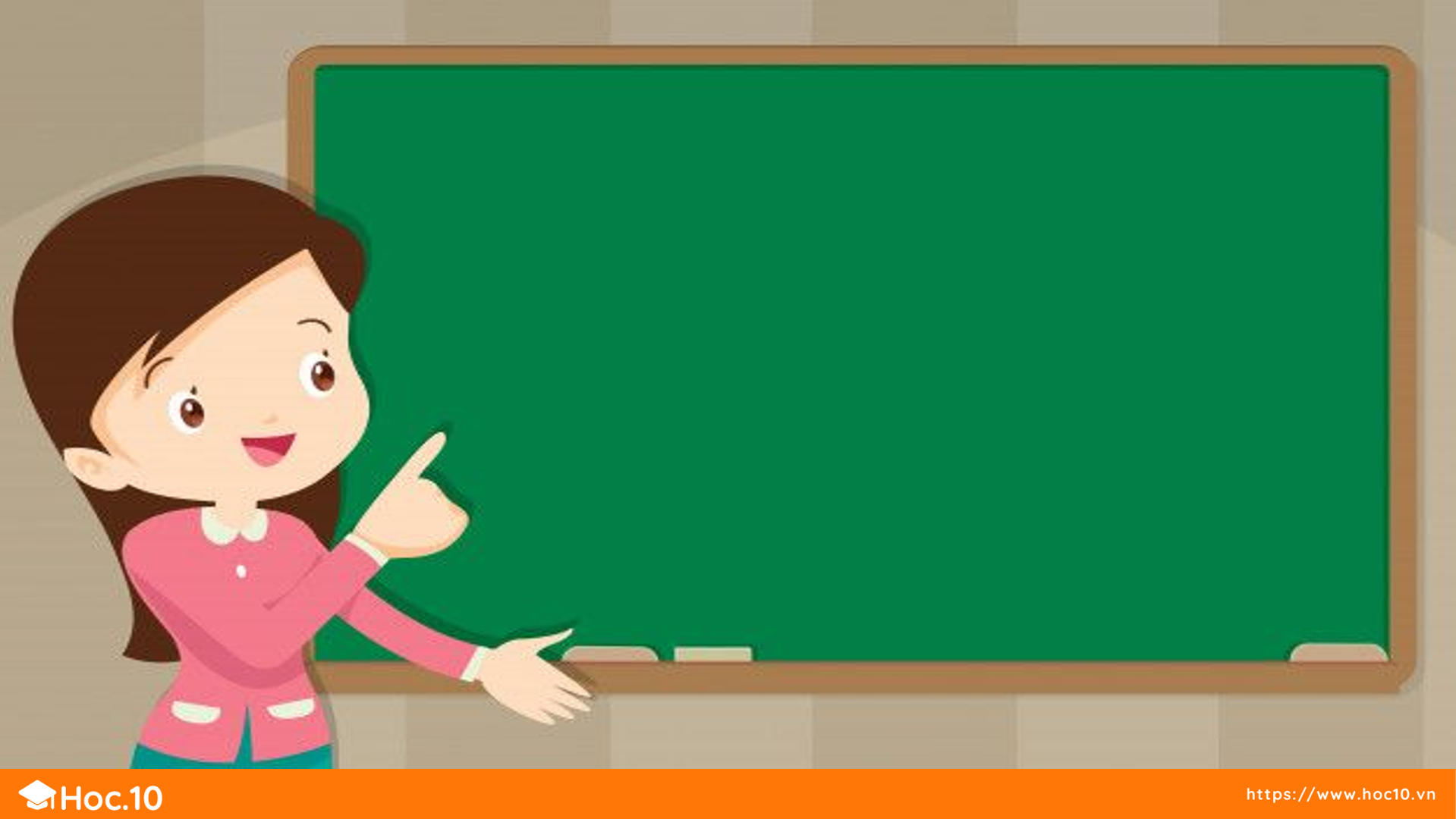 KHÁM PHÁ KIẾN THỨC MỚI
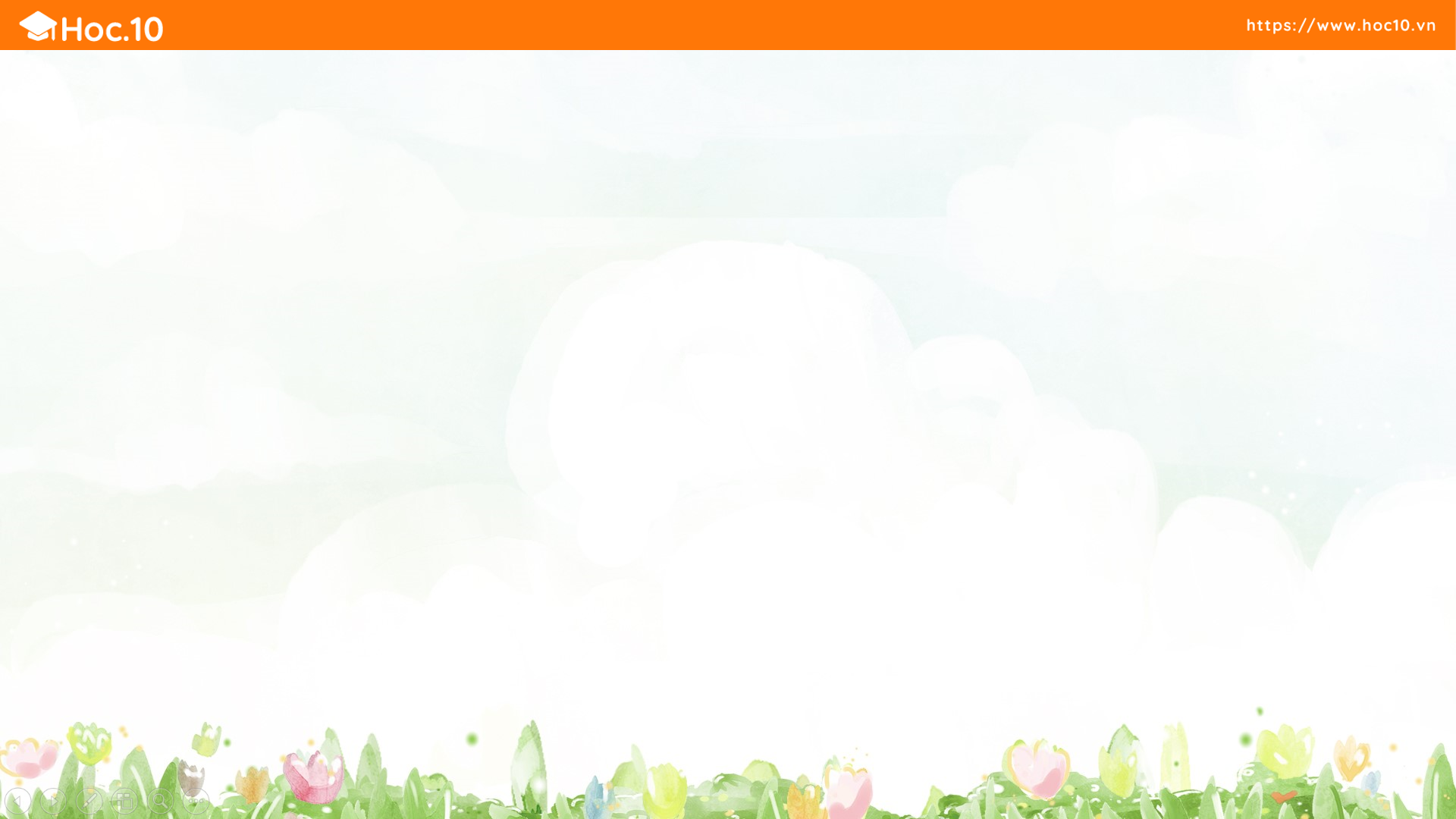 25 ngôi sao
37 ngôi sao
Cả hai tháng, tớ có tất cả bao nhiêu ngôi sao?
37 + 25 = ?
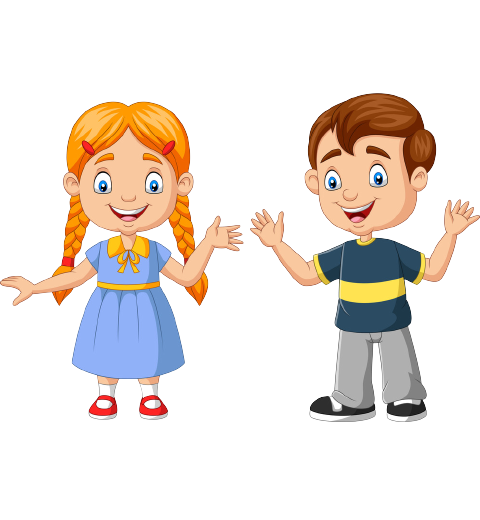 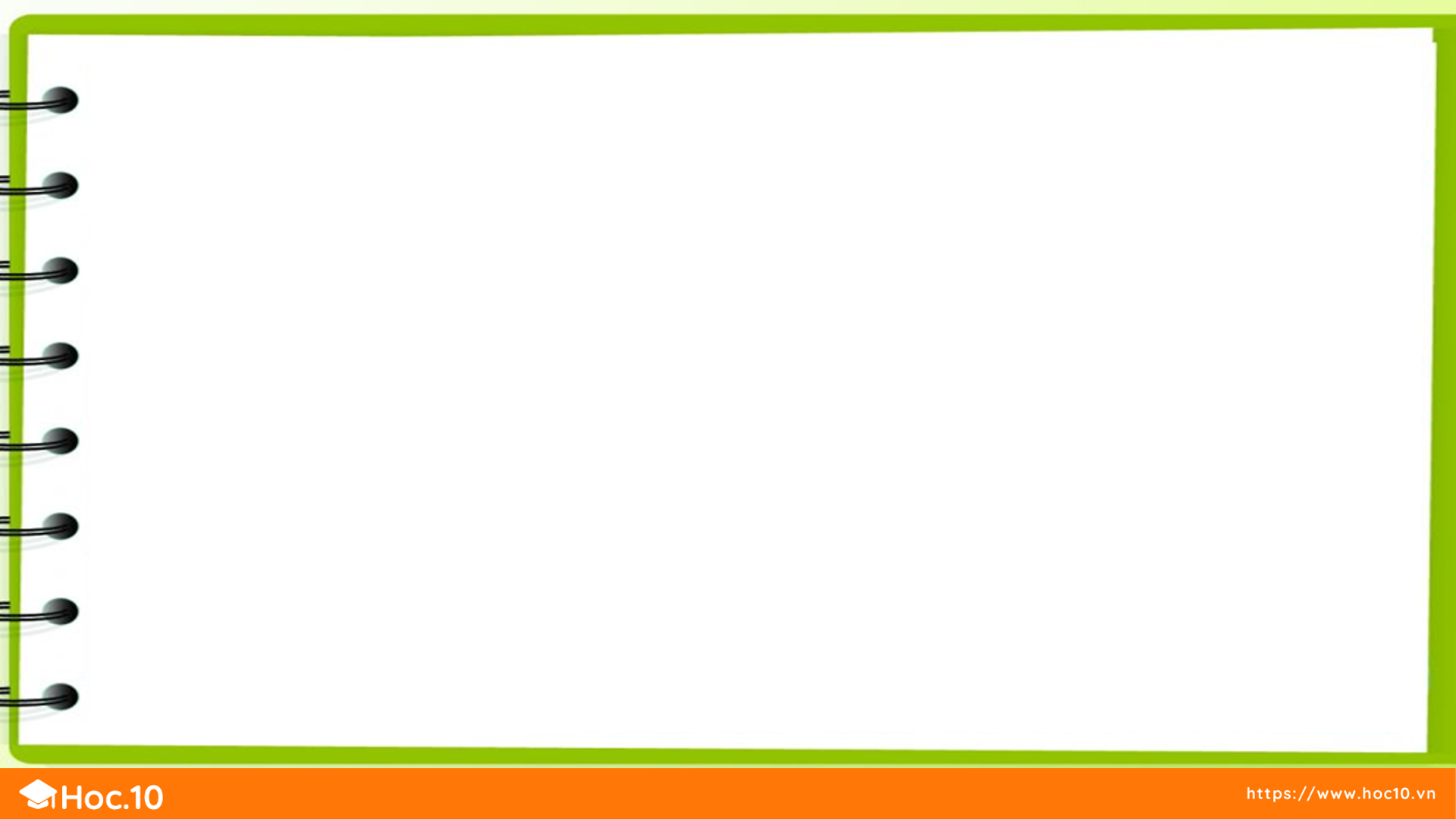 Hướng dẫn tính theo cột dọc:
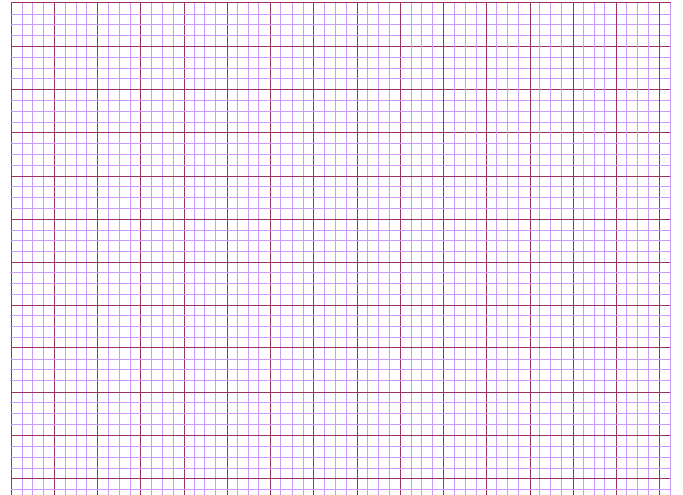 37
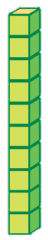 7
3
3
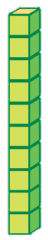 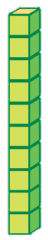 7
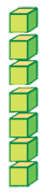 +
+
+
5
2
25
2
5
1
6
2
2
37 + 25 = ?
7 cộng 5 bằng 12
viết 2, nhớ 1
3 cộng 2 bằng 5
thêm 1 bằng 6,
viết 6
37 + 25 = 62
Đặt tính
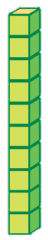 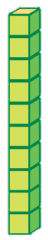 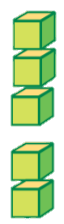 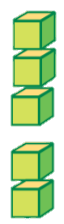 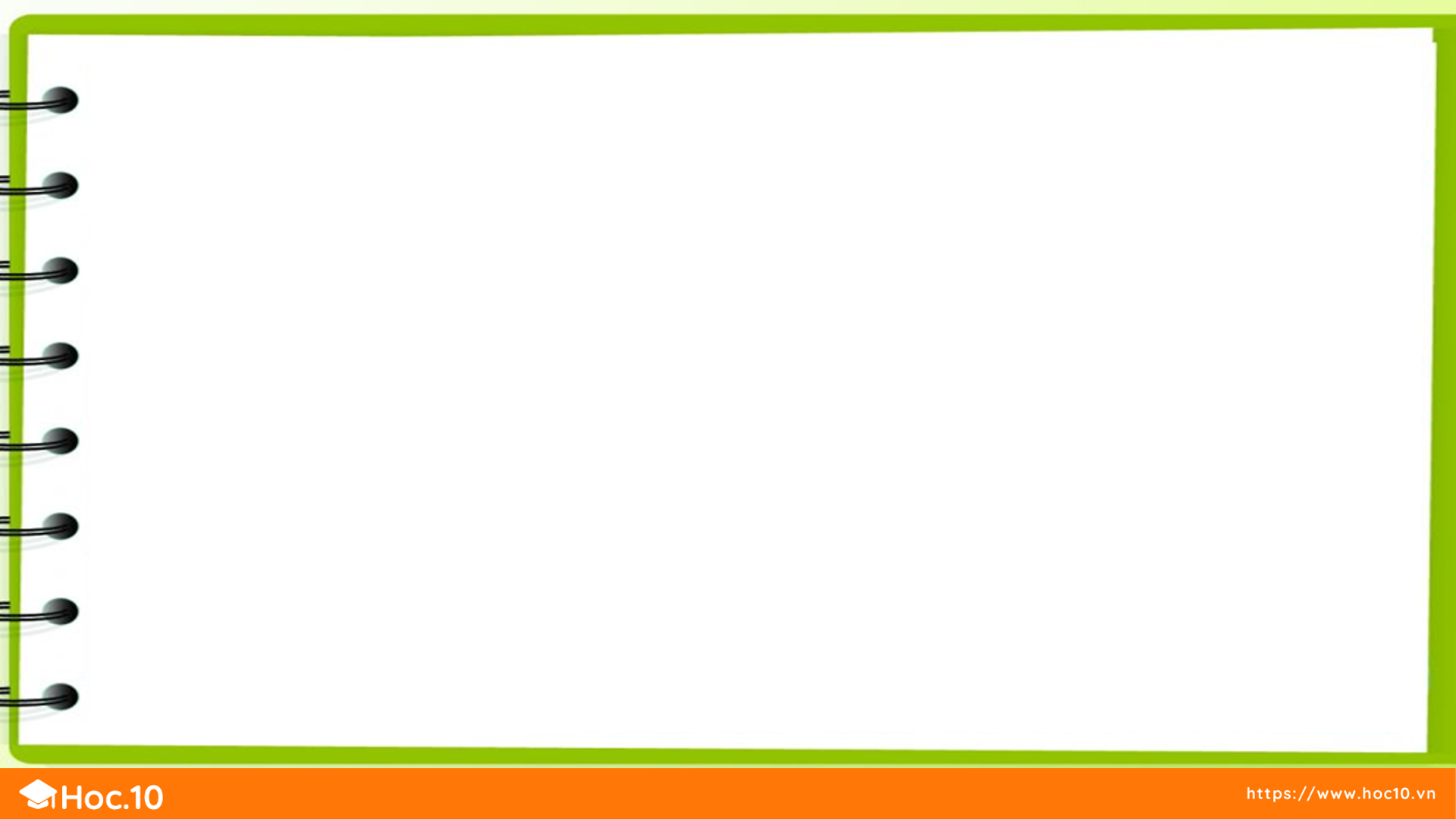 46
6
4
4
6
+
+
+
7
3
37
3
7
1
3
8
3
Vậy: 46 + 37 = 83
46 + 37 = ?
4 cộng 3 bằng 7
thêm 1 bằng 8, viết 8
6 cộng 7 bằng 13
viết 3, nhớ 1
Đặt tính
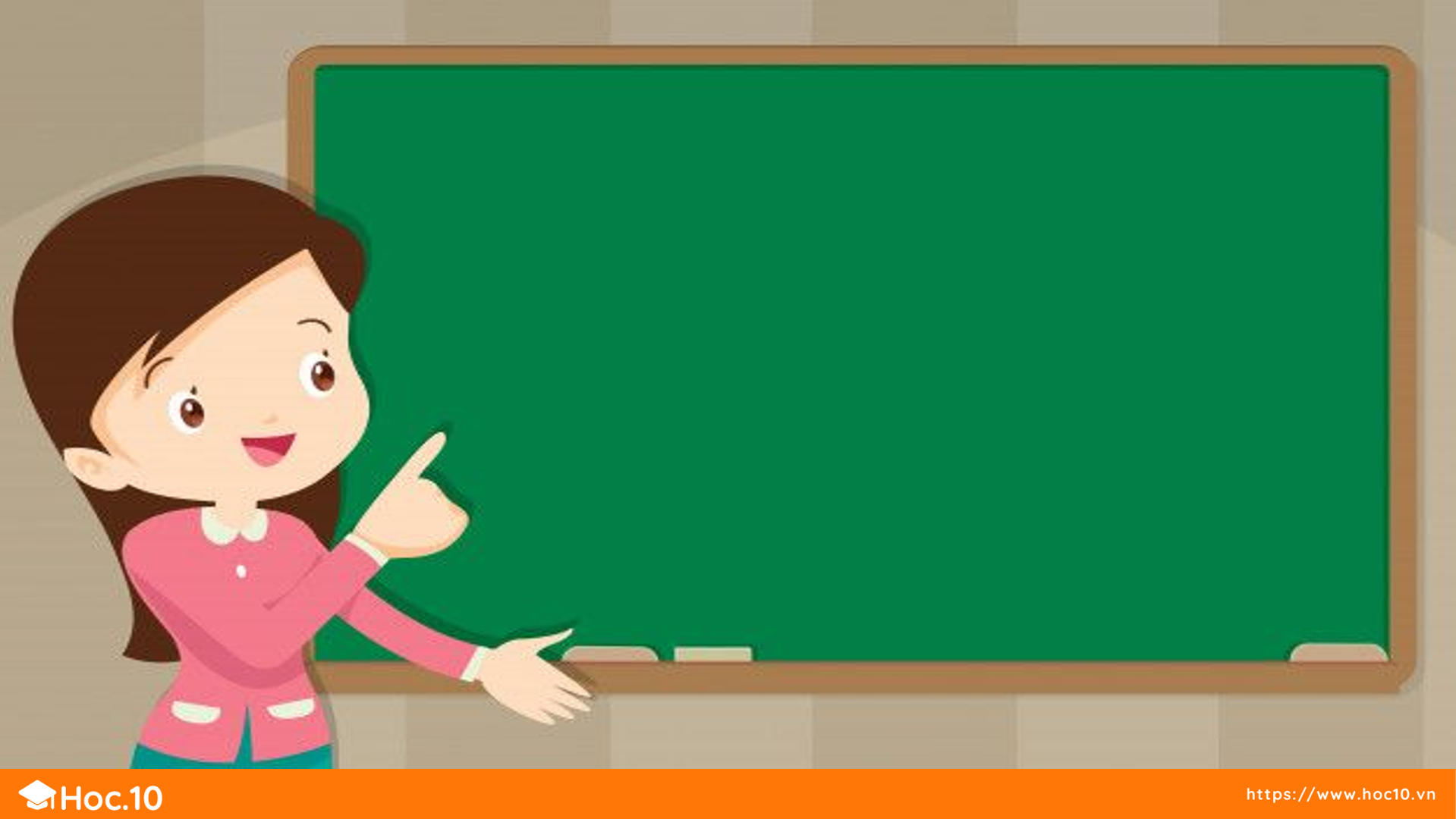 LUYỆN TẬP – THỰC HÀNH
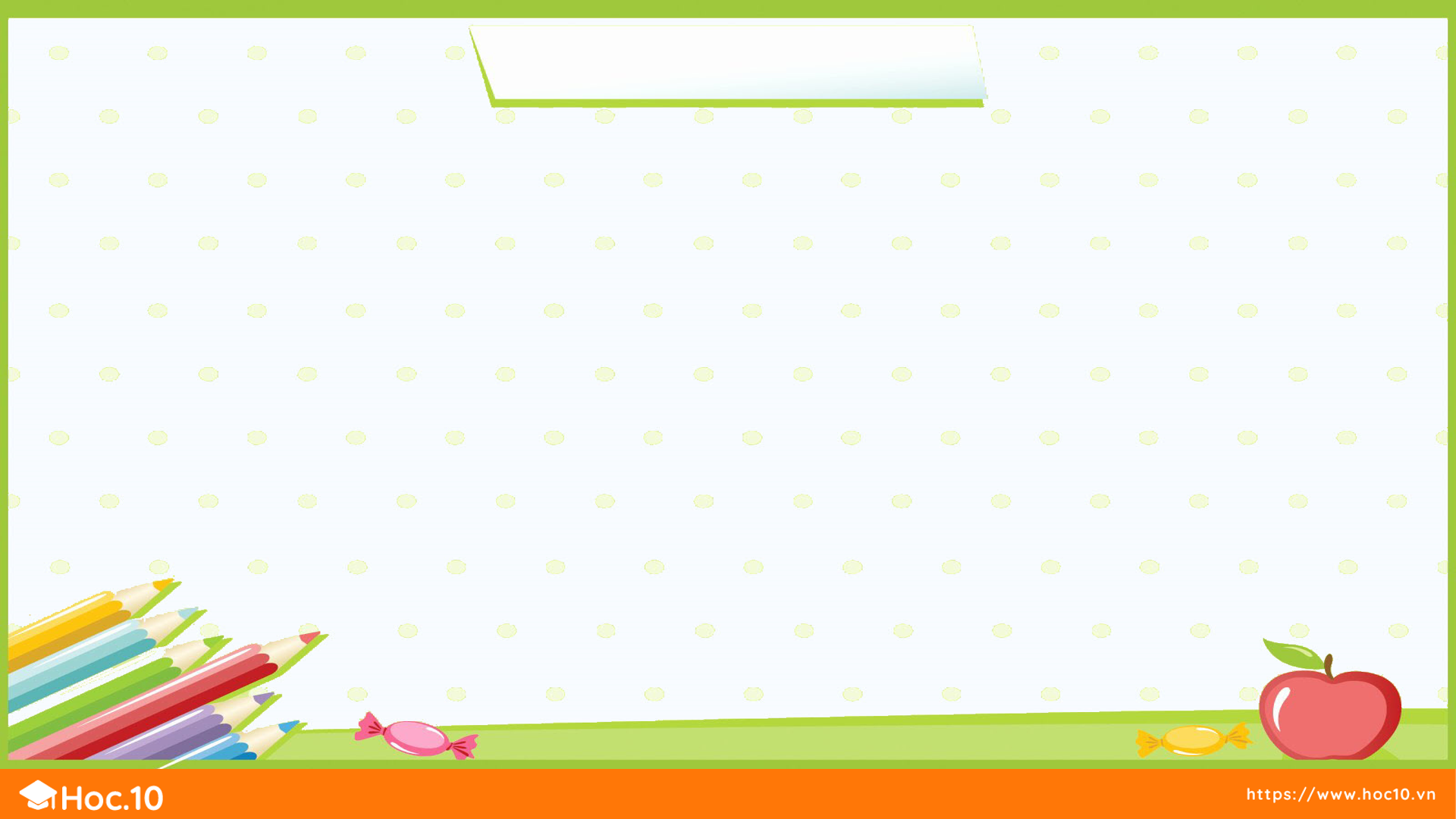 Tính
1
32
29
15
38
67
17
36
47
+
+
+
+
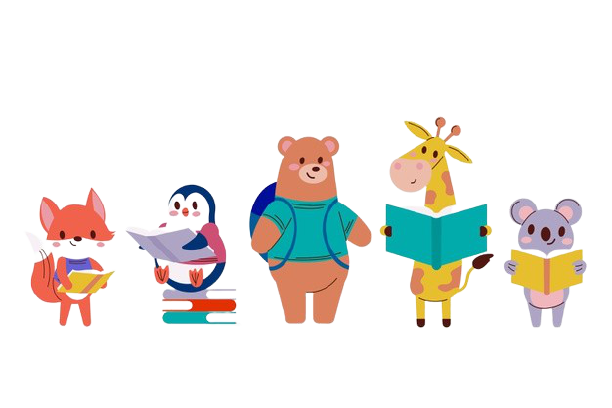 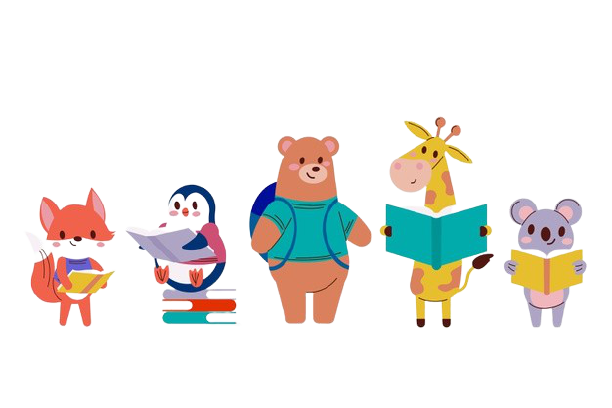 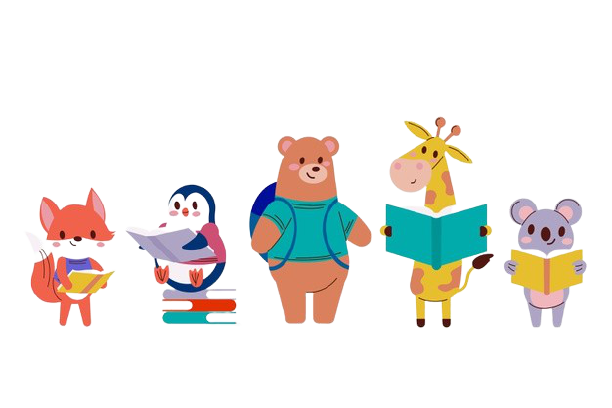 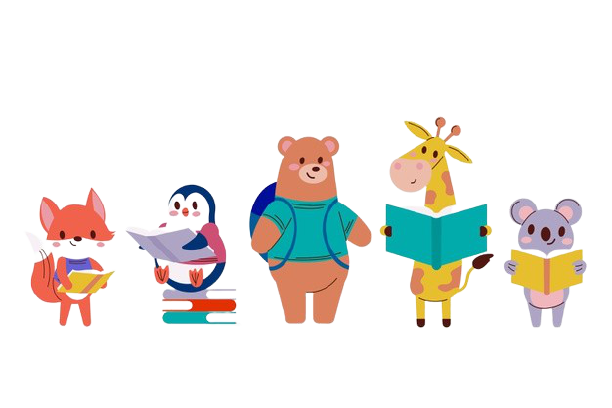 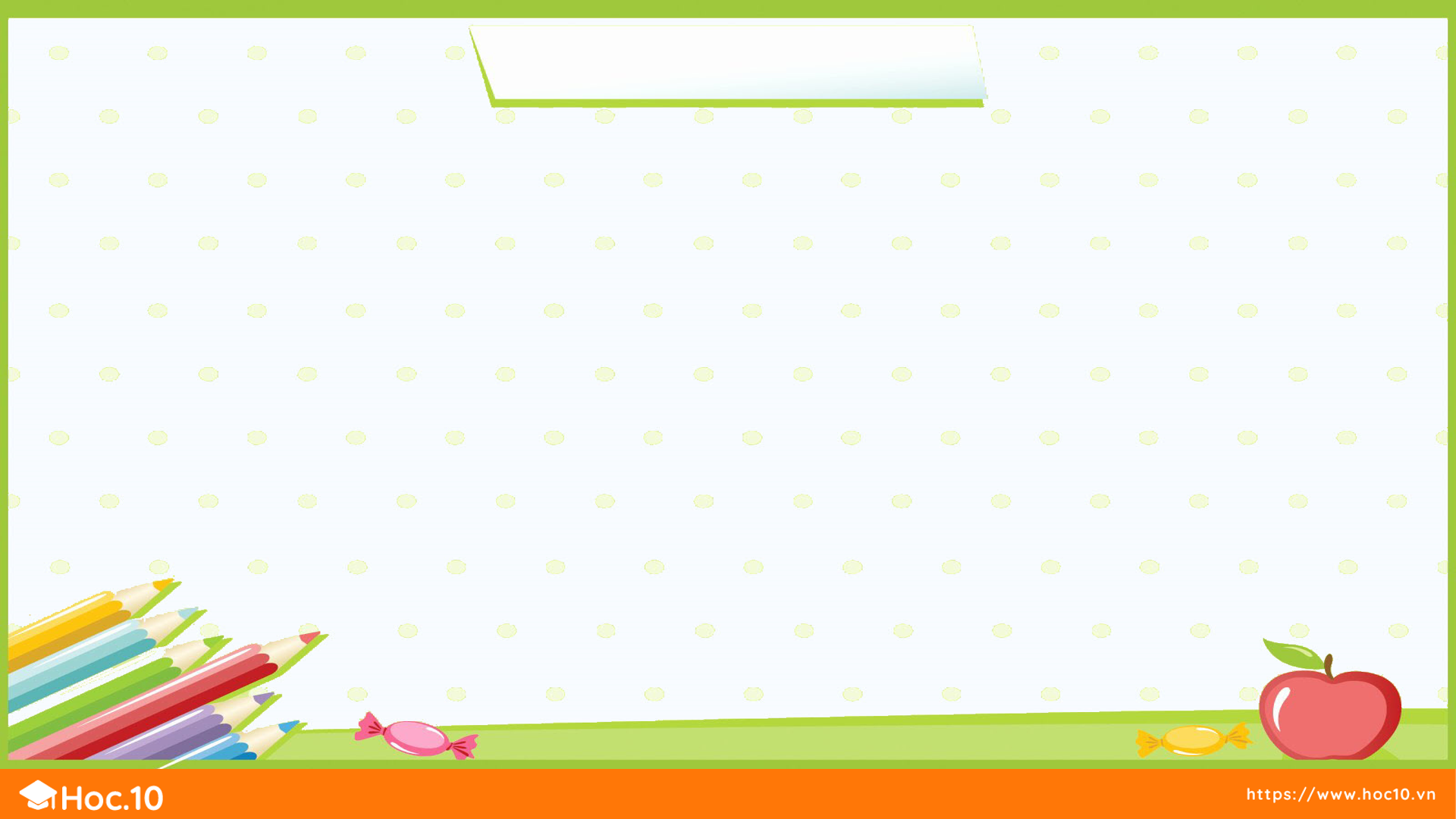 Đặt tính rồi tính:
2
19 + 43
58 + 26
47 + 14
66 + 25
47
58
19
66
+
+
+
+
14
26
43
25
61
94
62
81
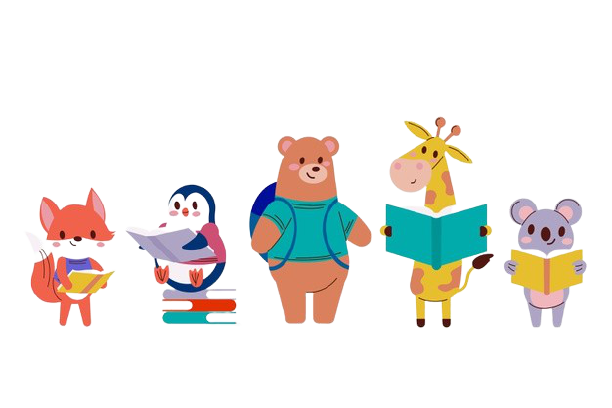 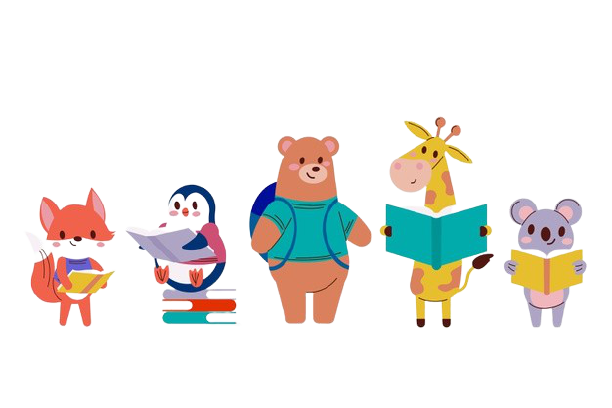 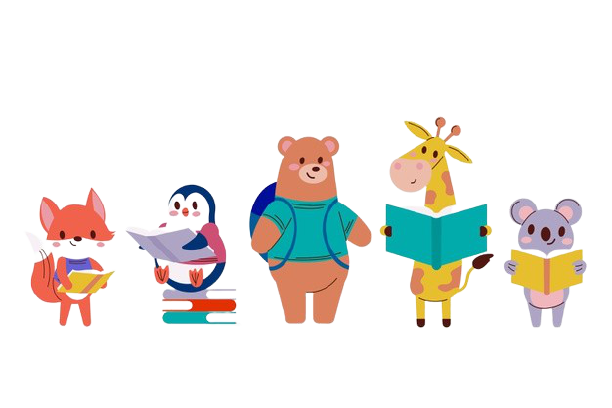 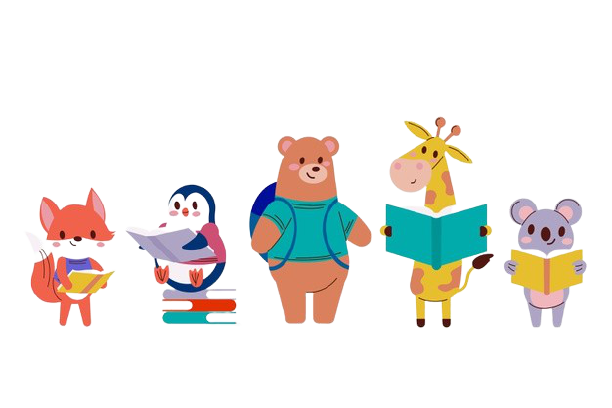 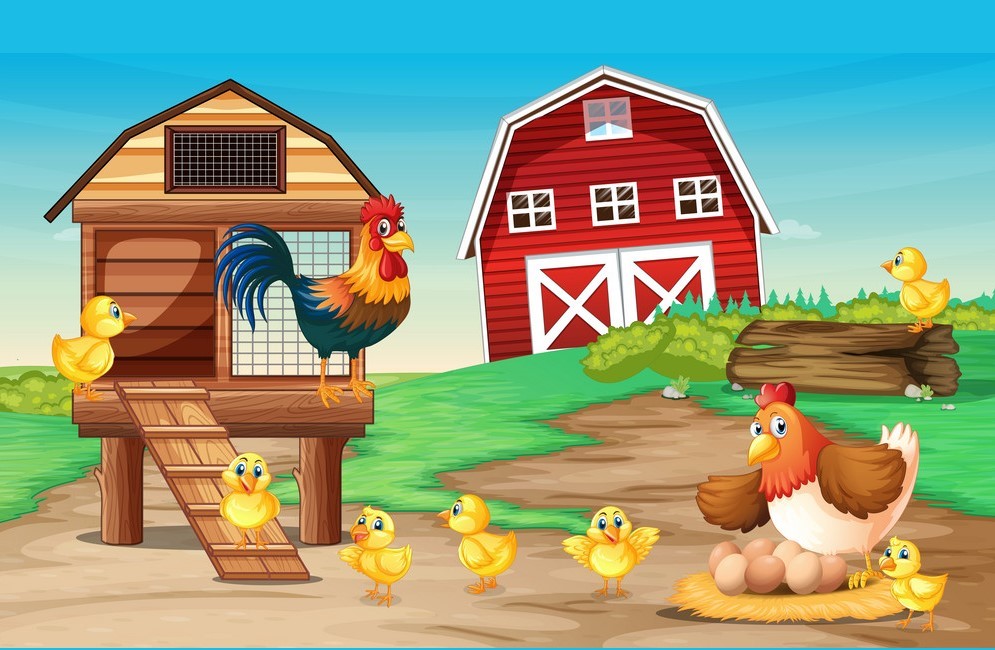 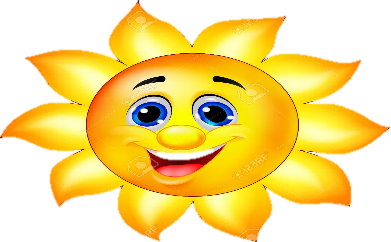 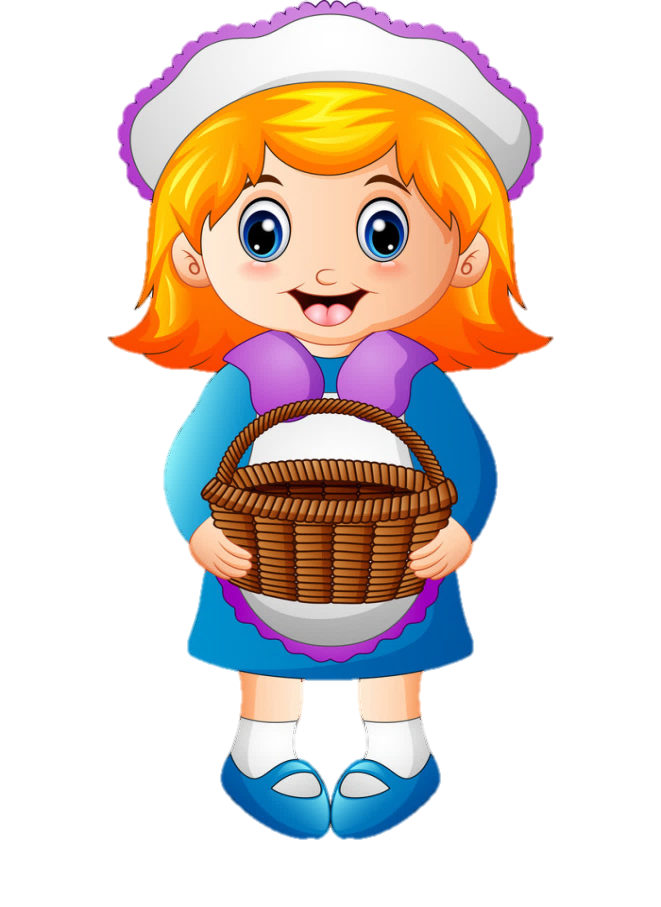 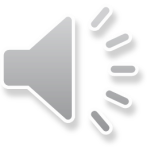 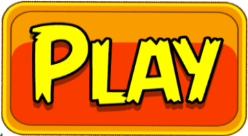 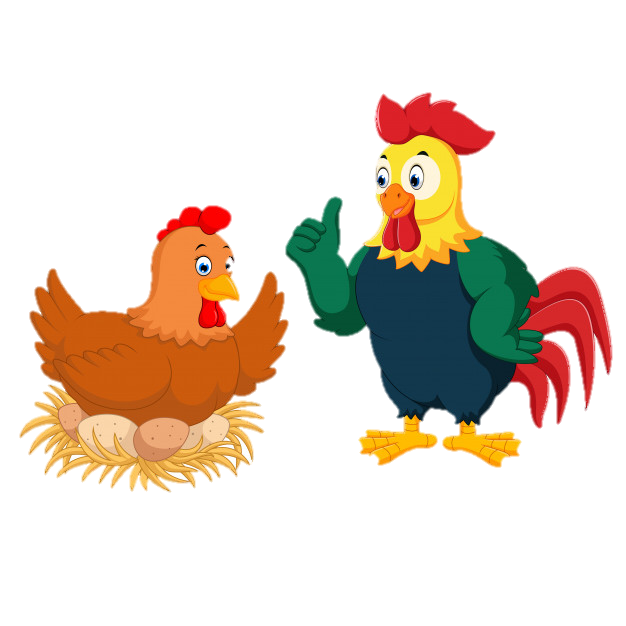 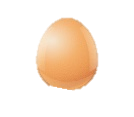 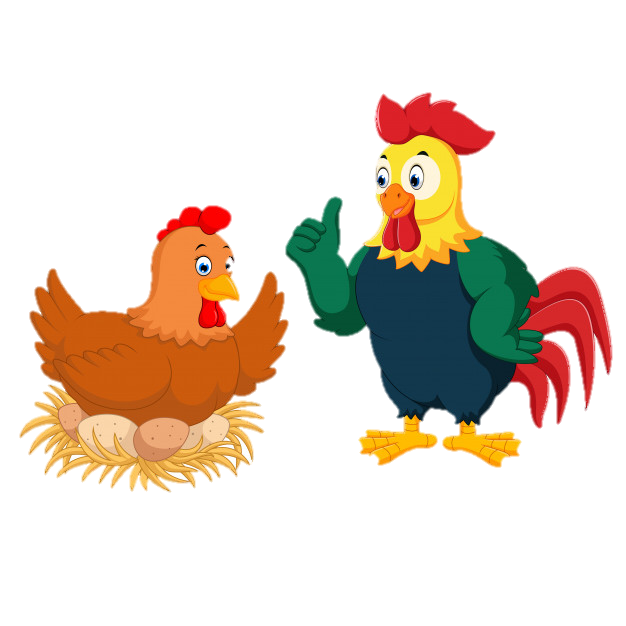 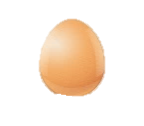 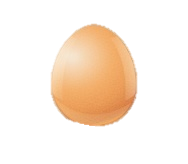 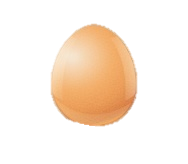 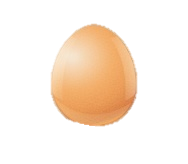 [Speaker Notes: Bài giảng thiết kế bởi: Hương Thảo - tranthao121006@gmail.com]
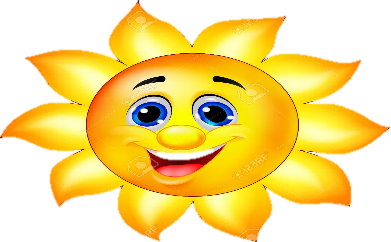 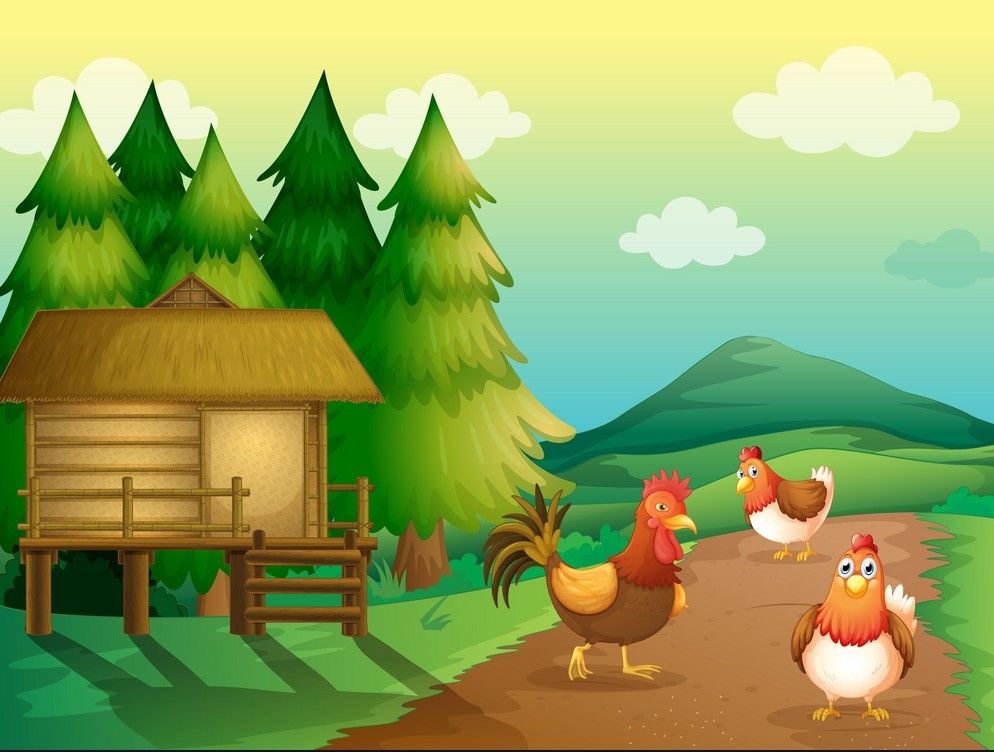 Xin chào các bạn, mình là Mai. Hôm nay mẹ mình đi vắng, mình phải ở nhà giúp mẹ thu hoạch trứng gà. Các bạn hãy giúp mình thu hoạch xong trước khi mẹ về nhé bằng cách trả lời đúng những câu hỏi trong mỗi quả trứng.
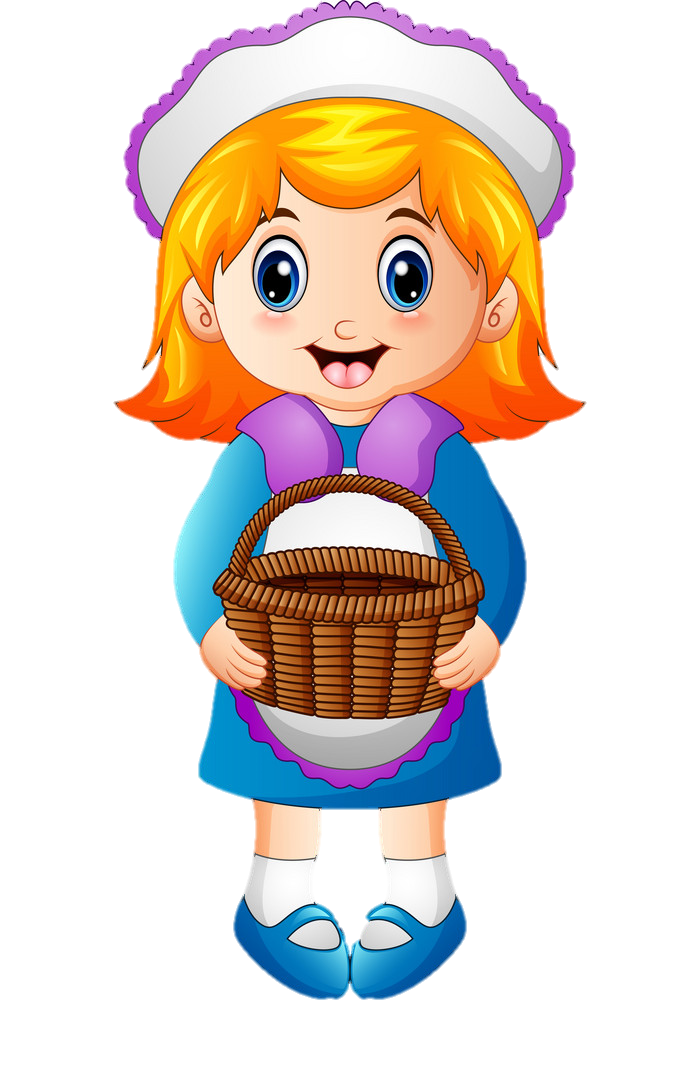 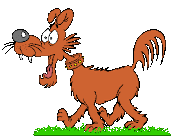 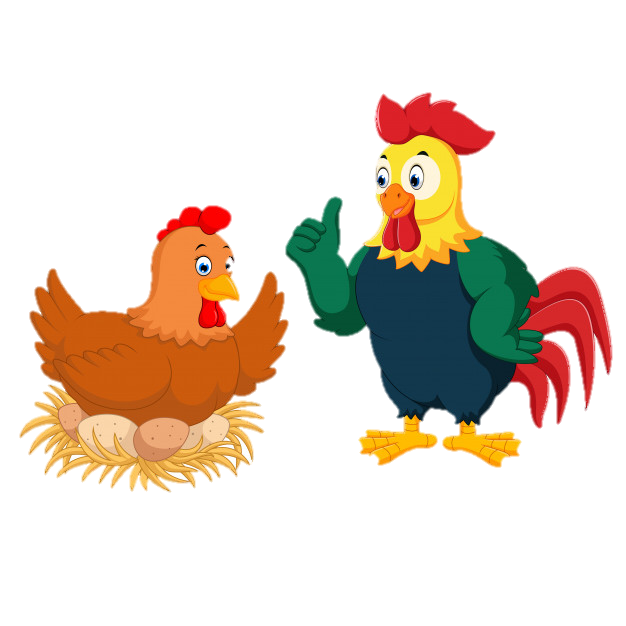 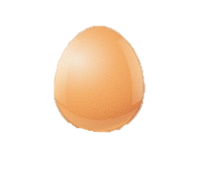 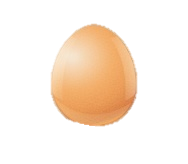 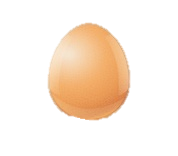 [Speaker Notes: GV bấm vào từng quả trứng ở dưới để đến slide câu hỏi >> sau khi trả lời xong ấn vào mũi tên để về lại slide câu hỏi >> sau khi kết thúc ấn vào cô gái cầm giỏ trứng để chuyển slide tiếp]
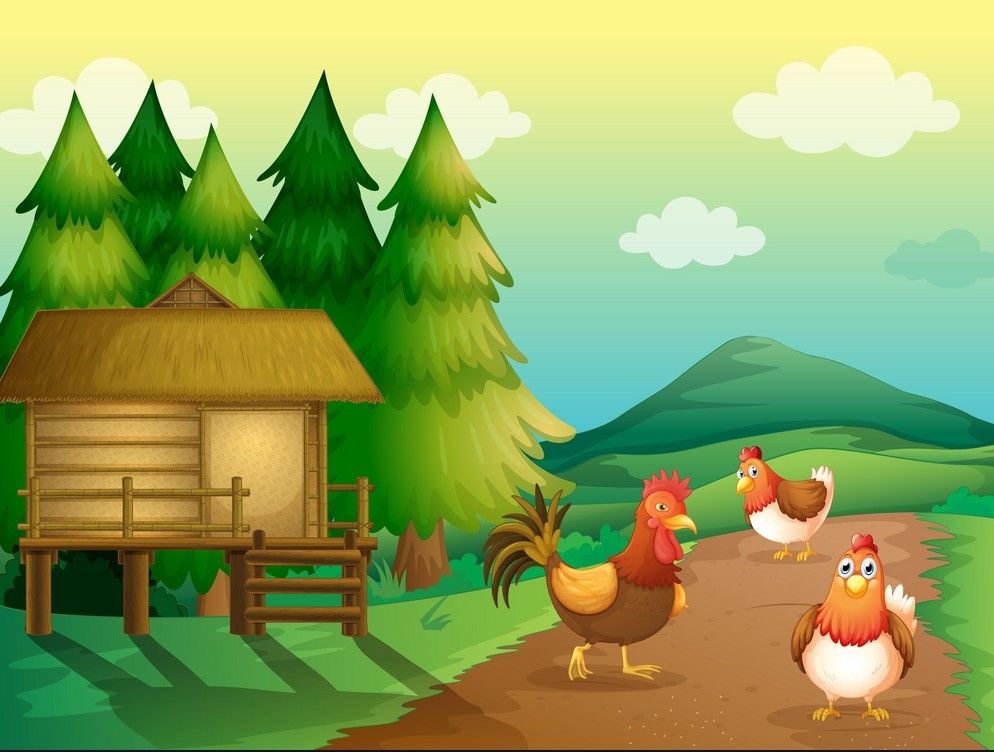 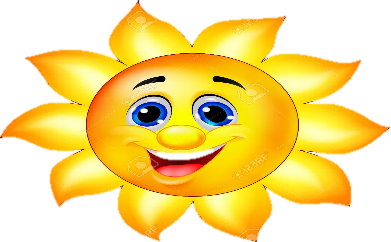 ??
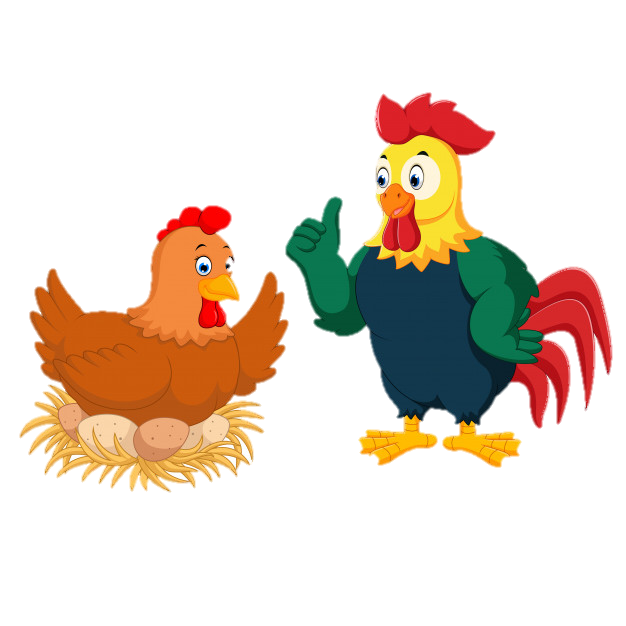 61
32
29
+
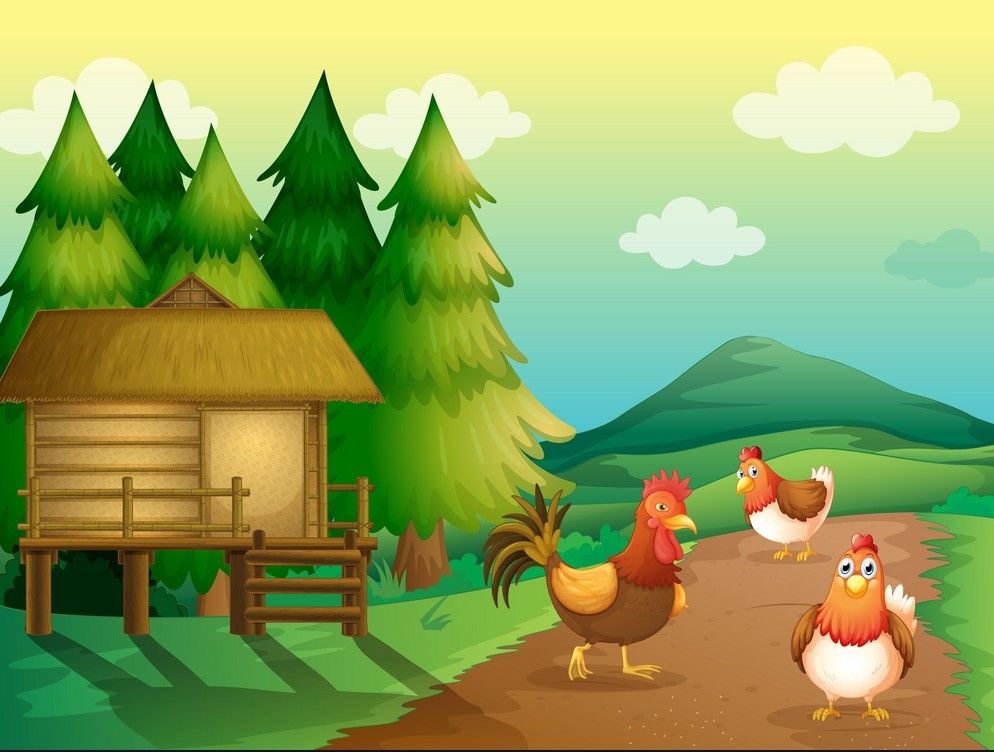 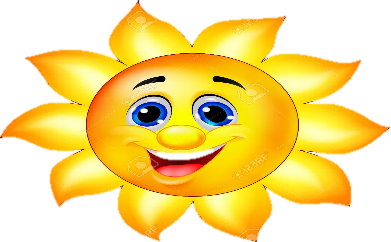 ??
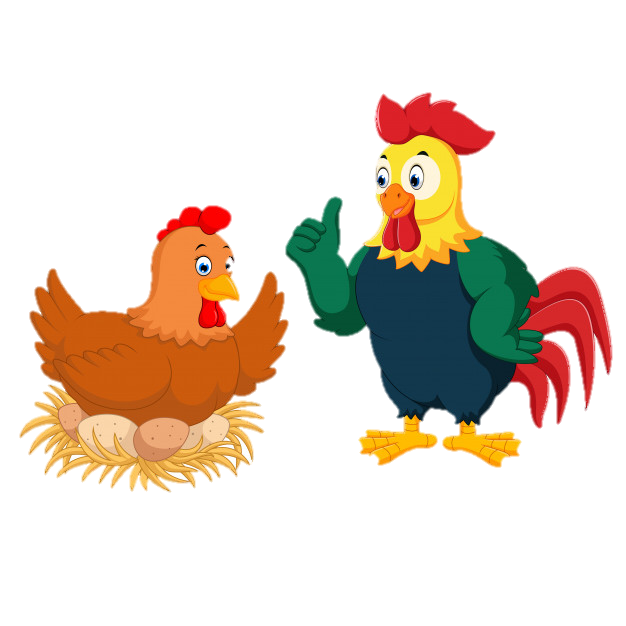 72
45
27
+
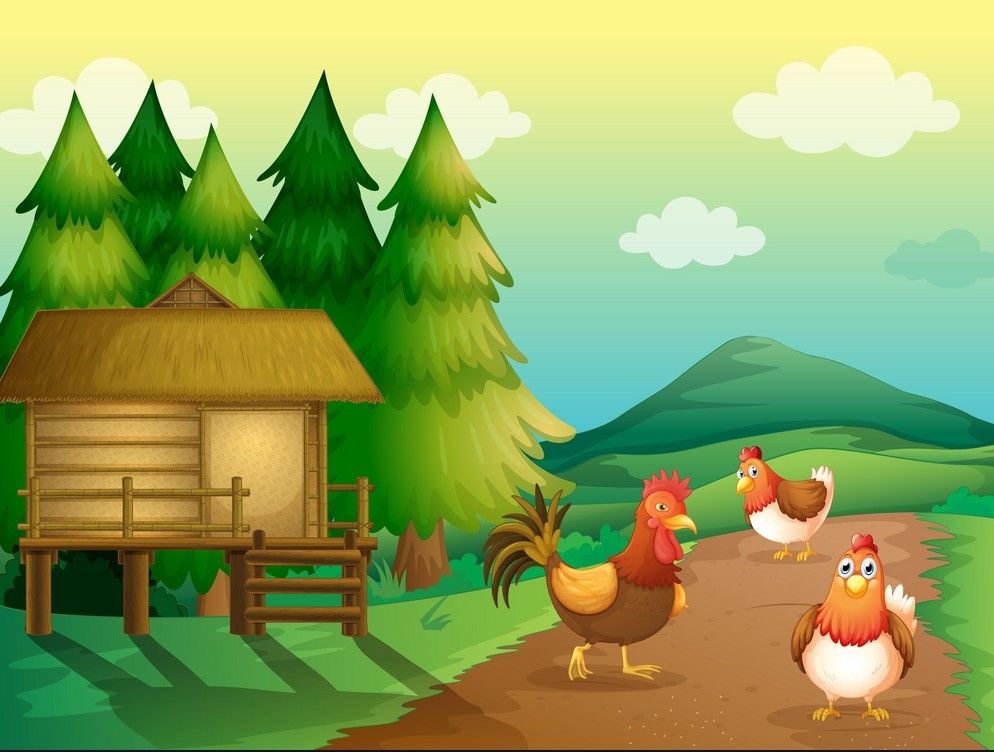 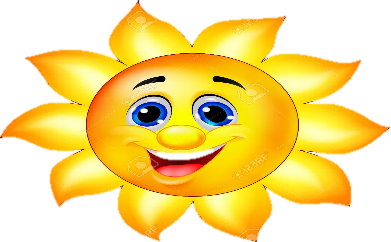 26 + 17 = ?
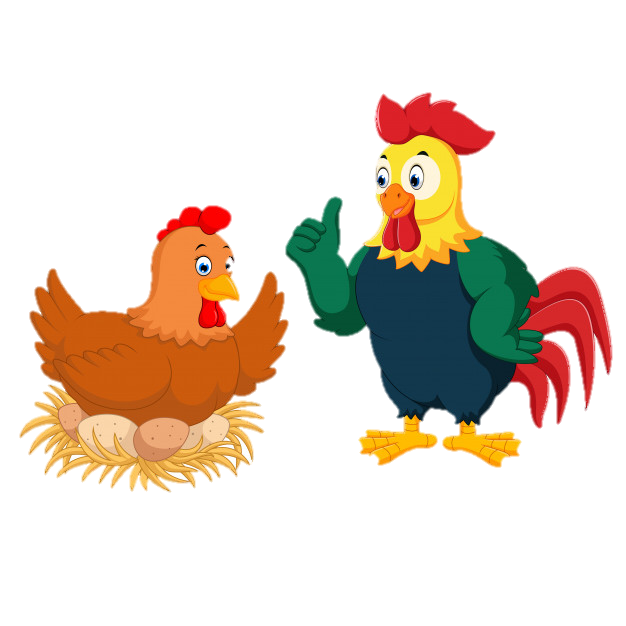 43
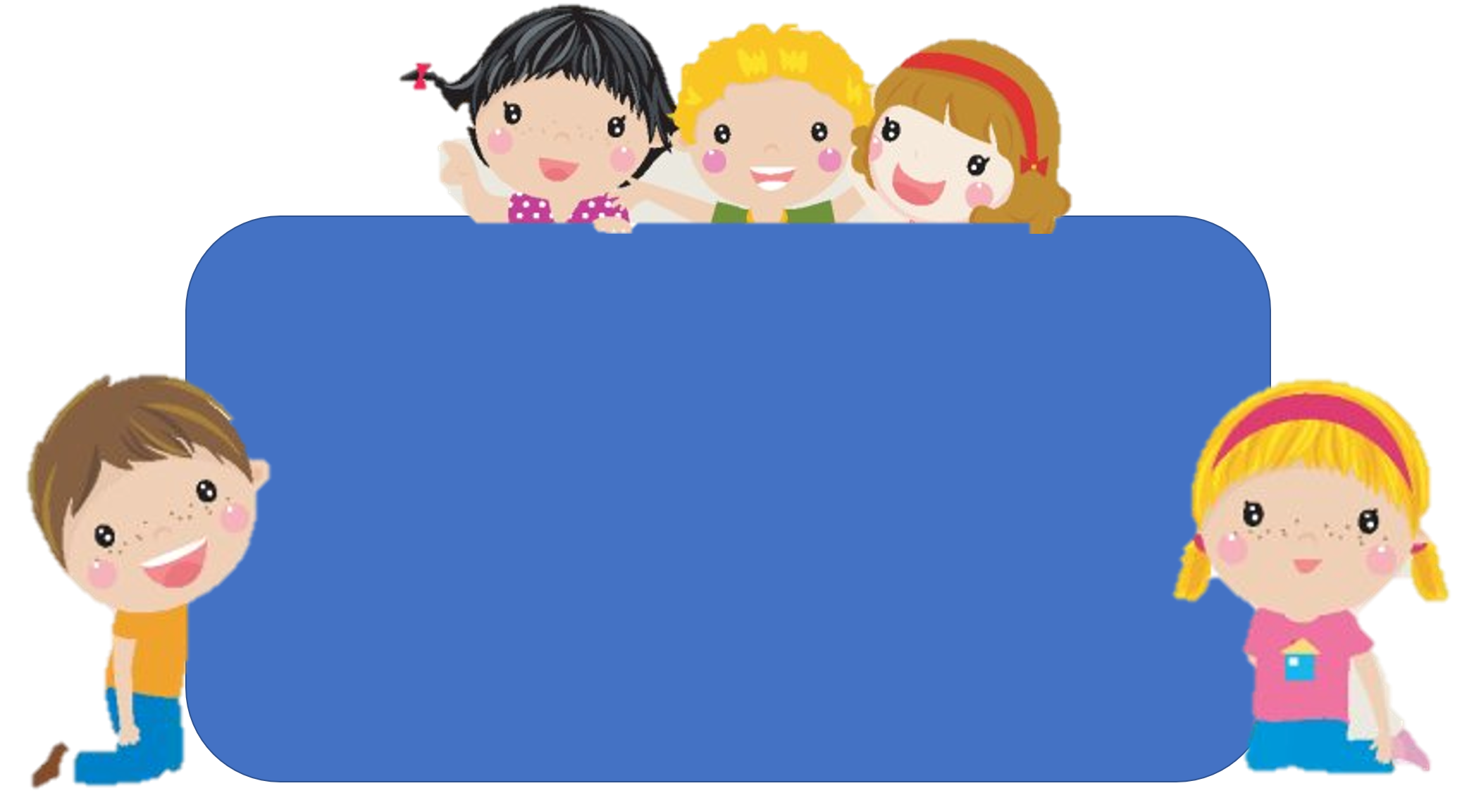 Để có thể làm tốt các bài tập trên em nhắn bạn điều gì?
Bài học hôm nay em biết thêm được điều gì?
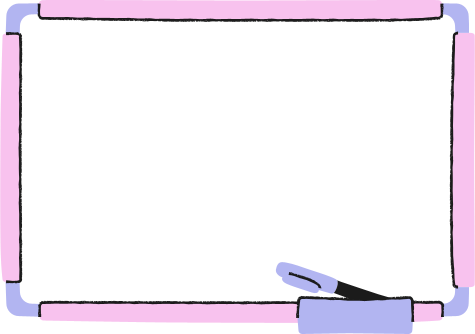 DẶN DÒ
Hoc10 chúc các em học tốt!